Perkalian dan Soal Cerita Perkalian
Perkalian Bilangan Cacah
Perkalian merupakan penjumlahan berulang
Contoh :
Rina memiliki 5 buah keranjang berisi apel. Jika setiap keranjang berisi 4 buah apel, maka berapa jumlah seluruh buah apel yang dimiliki oleh Rina?
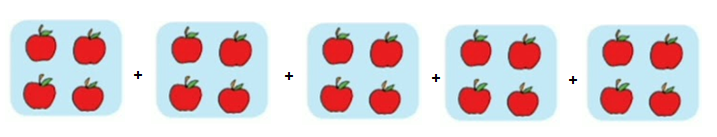 4          +         4          +      4       +       4         +      4
Bentuk perkalian = wadah × isi
                         = 5 × 4
     	              = 20
Perkalian dengan Cara Mendatar
Contoh :
48 × 5 = (40+ 8 ) × 5
                = (40 × 5 ) + (8 × 5)
                = 200 + 40
                = 240

65 × 3 = (60 + 5) × 3
                = (60 × 3) + (5 × 3)
                = 180 + 15
                = 195
Perkalian dengan Cara Bersusun Panjang
Contoh :

35
  4
20
78
  8
64
x
x
(8 x 8)   = satuan kali satuan
(4 x 5)   = satuan kali satuan
1
560
(8 x 70) = satuan kali puluhan
(4 x 30) = satuan kali puluhan
120
+
624
+
140
Perkalian dengan Cara Bersusun Pendek
Contoh :

27
  3
4
2
a)
b)  35
       9
x
x
81
315
Dari 3 x 7 = 21, ditulis 1 simpan 2
Dari (3 x 2 ) + 2 (simpanan), ditulis 8
Perkalian dengan Cara Bersusun Pendek
Contoh :

56
12
1
6
2
c)
d) 127
        9
x
x
1.143
112
56
+
672
Soal Cerita
Di dalam suatu keranjang terdapat 12 buah apel. Jika Andi membeli 5 keranjang buah apel. Berapa jumlah keseluruhan buah apel yang dibeli Andi?

Diketahui : - Di dalam suatu keranjang terdapat 12 buah apel.
	    -  Andi membeli 5 keranjang buah apel.

Ditanyakan : Berapa jumlah keseluruhan buah apel yang dibeli Andi?
Jawab : 5 x 12 =
 
             12
                5
              60
Jadi, jumlah keseluruhan buah apel yang dibeli Andi adalah 60 buah apel.
1
x
Tugas!
Kerjakanlah soal-soal di bawah ini dengan teliti!
1.    47
         8
3.. 123
         7
x
x
....
....
2.  43
     15
4.  35
     27
x
x
....
....
5. Bu Rina memiliki 8 keranjang berisi telur ayam. Masing-masing beranjang berisi 42 telur   ayam. Berapa jumlah seluruh telur ayam yang dimiliki Bu Rina?